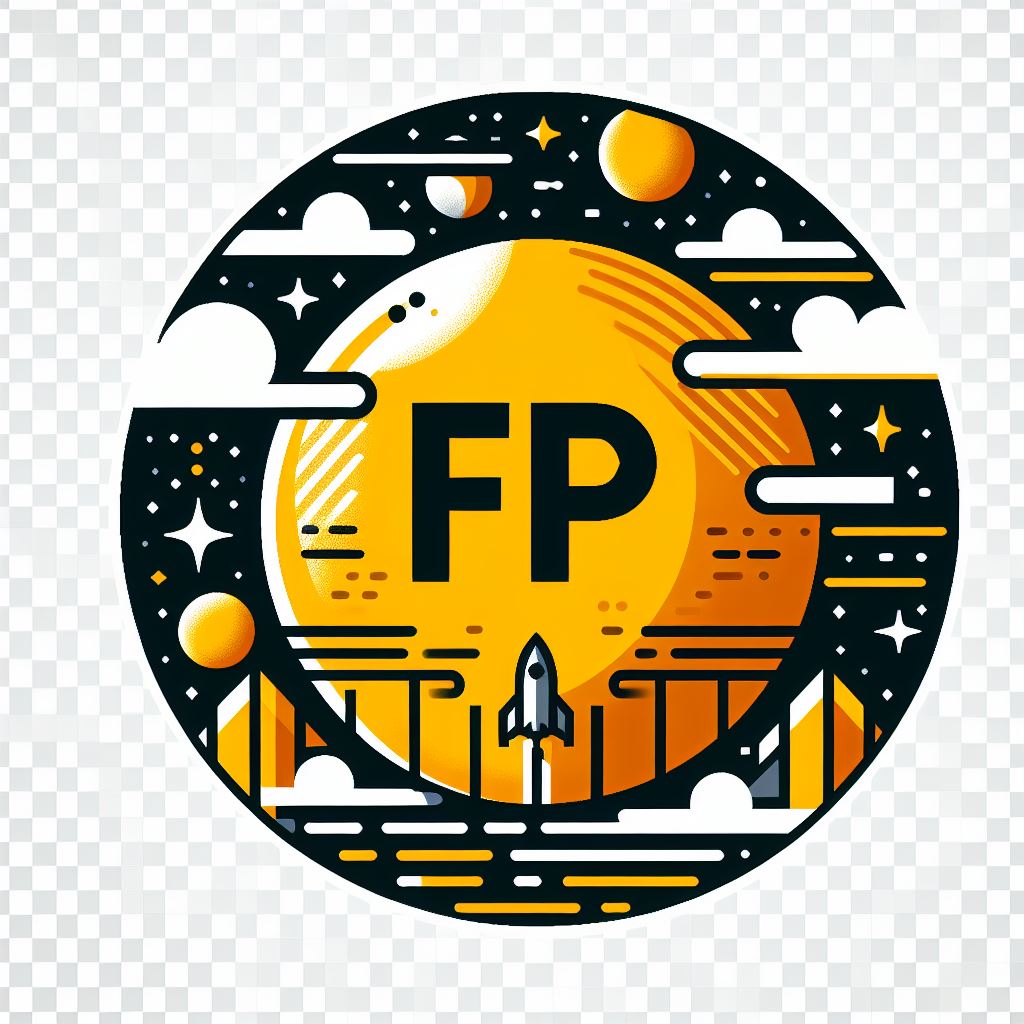 Programación de planes de montaje
Subestaciones eléctricas
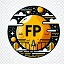 Plan de aprovisionamiento. Control logístico. Técnicas de aprovisionamiento.
El HTML trata sobre el plan de aprovisionamiento, el control logístico y las técnicas de aprovisionamiento para la construcción de subestaciones eléctricas.
Plan de aprovisionamiento:
Debe incluir una lista de los materiales y equipos necesarios, información de los proveedores, un cronograma de entrega y un presupuesto.
Control logístico:
Gestiona el flujo de materiales y equipos desde los proveedores al sitio de construcción.
Incluye el seguimiento de los envíos, control de calidad, almacenamiento, manipulación y coordinación de la entrega.
Técnicas de aprovisionamiento:
Aprovisionamiento por licitación: Solicitar ofertas a varios proveedores y seleccionar al mejor.
Aprovisionamiento por contrato: Negociar términos con un único proveedor para un período de tiempo determinado.
Aprovisionamiento al contado: Adquirir materiales y equipos directamente de proveedores sin licitación o contrato.
La elección de la técnica adecuada depende de factores como el tamaño, la complejidad, el presupuesto y los plazos de entrega de la subestación.
www.todofp.pro
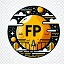 Plan de demanda, aprovisionamiento, almacenaje y puesta en obra de equipos propios en las subestaciones eléctricas. Técnicas. El almacén de obra. Almacenaje de equipos y herramientas. Características y seguridad.
El documento HTML proporcionado describe el plan de demanda, aprovisionamiento, almacenamiento y puesta en obra de equipos propios en subestaciones eléctricas.
Plan de demanda: Es un documento que especifica los equipos y materiales necesarios para construir una subestación eléctrica, incluyendo lista de equipos, especificaciones técnicas, plazos de entrega y costes.
Aprovisionamiento: Es el proceso de adquirir los equipos y materiales necesarios. Se puede hacer mediante compra directa, concurso público o licitación privada.
Almacenamiento: Es el proceso de guarda y conservación de los equipos y materiales adquiridos. Debe hacerse en un lugar seguro, protegido y bien organizado.
Puesta en obra: Es el proceso de instalar los equipos y materiales en la subestación eléctrica. Debe realizarse por personal cualificado siguiendo las instrucciones del fabricante.
Técnicas: Existen diversas técnicas para la puesta en obra, como elevación con grúa, montaje manual y montaje mecánico.
El almacén de obra: Es un lugar temporal donde se almacenan los equipos y materiales necesarios para la construcción de una subestación eléctrica. Debe estar situado cerca de la obra y bien organizado.
Almacenaje de equipos y herramientas: Los equipos y herramientas deben almacenarse de forma adecuada para evitar daños, en un lugar seco, protegido y seguro.
Características y seguridad: El almacén de obra debe cumplir con ciertas características de seguridad, como buena iluminación, sistema de extinción de incendios y señales de seguridad. El personal debe cumplir las normas de seguridad, como llevar ropa de trabajo adecuada, utilizar equipos de protección individual y seguir las instrucciones de seguridad del fabricante.
www.todofp.pro
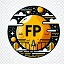 Coordinación de equipos y herramientas para el montaje. Metodologías de aplicación.
La coordinación de equipos y herramientas es esencial para la eficiencia y seguridad del montaje. Se analizan las necesidades de equipos y herramientas antes de iniciar el montaje. Los equipos y herramientas se seleccionan en función de su potencia, capacidad, precisión y seguridad. El montaje se programa teniendo en cuenta la disponibilidad de los equipos y las herramientas. La logística y el transporte se coordinan para garantizar que los equipos y las herramientas lleguen al sitio de montaje a tiempo. Los equipos y las herramientas se instalan y ponen en marcha de acuerdo con las especificaciones del fabricante. Los equipos y las herramientas se mantienen y reparan regularmente para garantizar su correcto funcionamiento y prolongar su vida útil. La coordinación de equipos y herramientas también tiene en cuenta la seguridad, garantizando que los equipos y las herramientas se utilizan de forma segura, que los trabajadores están capacitados adecuadamente y que se siguen las normas de seguridad establecidas.
www.todofp.pro
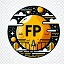 Plan de calidad en el montaje de subestaciones eléctricas. Aplicación de normas de calidad al almacenaje de productos.
El contenido del HTML trata sobre el plan de calidad en el montaje de subestaciones eléctricas, aplicando normas de calidad al almacenaje de productos.
En primer lugar, se realiza una introducción sobre el concepto de subestaciones eléctricas, diferenciando entre los distintos tipos que existen, como las de transmisión, distribución e industriales.
En segundo lugar, se habla del plan de calidad, que es un documento que describe los procedimientos y requisitos que deben seguirse para garantizar la calidad de un producto o servicio. En el caso de las subestaciones eléctricas, el plan de calidad debe incluir objetivos de calidad, procedimientos de control de calidad, responsabilidades y registros.
En tercer lugar, se analizan las normas de calidad que deben aplicarse al almacenaje de productos, como el almacenaje en un lugar limpio y seco, el uso de estanterías o palés, el etiquetado adecuado, la realización de inspecciones periódicas y la retirada de los productos en orden de llegada (FIFO).
Por último, se llega a la conclusión de que un plan de calidad es esencial para garantizar la calidad de las subestaciones eléctricas, ya que describe los procedimientos y requisitos que deben seguirse para verificar que los productos y servicios cumplen con los requisitos de calidad.
www.todofp.pro
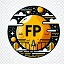 Plan de seguridad en el montaje de subestaciones eléctricas.
El texto trata sobre el plan de seguridad en el montaje de subestaciones eléctricas.
Un plan de seguridad para el montaje de subestaciones eléctricas debe incluir los siguientes elementos:
Evaluación de riesgos: Identificar los riesgos potenciales asociados al montaje de la subestación.
Medidas de control: Establecer medidas de control para minimizar los riesgos.
Capacitación: Los trabajadores deben recibir capacitación sobre los riesgos asociados al trabajo y las medidas de control que se deben seguir.
Inspecciones y auditorías: Es importante realizar inspecciones y auditorías periódicas para verificar que el plan de seguridad se está implementando correctamente.
La programación de los planes de montaje de subestaciones eléctricas es esencial para garantizar la seguridad de los trabajadores y la eficiencia del proceso de montaje. Se deben tener en cuenta los siguientes factores al programar los planes de montaje:
Disponibilidad de recursos: Contar con los recursos humanos y materiales necesarios para llevar a cabo el montaje de la subestación.
Condiciones meteorológicas: Considerar las condiciones meteorológicas previstas para el período de montaje.
Cronograma del proyecto: El plan de montaje debe estar alineado con el cronograma general del proyecto.
El plan de seguridad en el montaje de subestaciones eléctricas es esencial para garantizar la seguridad de los trabajadores y la eficiencia del proceso de montaje.
www.todofp.pro
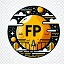 Software informático de planificación asistida. Aplicaciones informáticas. Equipos informáticos portátiles. Equipos de comunicación.
El software informático de planificación asistida (IPA) es una herramienta que ayuda a los ingenieros y técnicos a diseñar y planificar el montaje de subestaciones eléctricas. Este software puede utilizarse para crear modelos 3D de la subestación, realizar análisis de flujo de carga y cortocircuito, y generar informes y documentación.
Las aplicaciones informáticas se utilizan para una variedad de tareas en el montaje de subestaciones eléctricas, como crear modelos 3D, realizar análisis de flujo de carga y cortocircuito, generar informes y documentación, gestionar el inventario de equipos, programar el trabajo y realizar inspecciones.
Los equipos informáticos portátiles son esenciales para los ingenieros y técnicos que trabajan en el montaje de subestaciones eléctricas. Estos equipos pueden utilizarse para acceder a los datos de la subestación, realizar cálculos, crear informes y documentación, y comunicarse con otros miembros del equipo.
Los equipos de comunicación son esenciales para los ingenieros y técnicos que trabajan en el montaje de subestaciones eléctricas. Estos equipos pueden utilizarse para comunicarse con otros miembros del equipo, acceder a los datos de la subestación, enviar y recibir mensajes de correo electrónico y navegar por Internet.
La programación de planes de montaje es una tarea compleja que requiere una cuidadosa planificación y coordinación. El IPA puede ayudar a los ingenieros y técnicos a crear planes de montaje detallados que incluyan la secuencia de montaje, los recursos necesarios, los plazos y los posibles riesgos. El IPA también puede ayudar a los ingenieros y técnicos a realizar un seguimiento del progreso del montaje y a identificar cualquier problema potencial.
www.todofp.pro
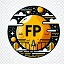 Visualización e interpretación de gráficos digitalizados. Tipos. Características. Presentación.
El HTML proporcionado trata sobre los gráficos digitalizados y su utilidad en la programación de planes de montaje. El contenido incluye:
Una definición de gráficos digitalizados y su importancia en la programación de planes de montaje.
Una lista de los diferentes tipos de gráficos digitalizados, incluyendo gráficos de líneas, gráficos de barras, gráficos de tarta y gráficos de dispersión.
Una descripción de las características de los gráficos digitalizados, incluyendo su portabilidad, escalabilidad y personalización.
Una discusión sobre las diferentes formas de presentar gráficos digitalizados, como en una presentación, en un informe o en un sitio web.
En general, el HTML proporciona una visión detallada de los gráficos digitalizados y su uso en la programación de planes de montaje.
www.todofp.pro
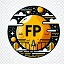 Operaciones básicas con archivos informáticos. Equipos de almacenamiento de datos. Tipos de archivos informáticos. Seguridad de almacenaje de datos. Software antivirus.
Operaciones Básicas con Archivos Informáticos:
Crear, abrir, editar, guardar, copiar, mover y eliminar archivos.
Guardar archivos en una ubicación determinada del ordenador utilizando la opción "Guardar" del menú "Archivo".
Abrir archivos existentes haciendo doble clic sobre su icono o seleccionándolo y pulsando "Enter".
Guardar los cambios realizados en un archivo utilizando la opción "Guardar" del menú "Archivo".
Copiar archivos seleccionándolos y pulsando la combinación de teclas "Ctrl + C".
Mover archivos seleccionándolos y pulsando la combinación de teclas "Ctrl + X".
Eliminar archivos seleccionándolos y pulsando la tecla "Supr".
Equipos de Almacenamiento de Datos:
Discos duros, unidades de estado sólido (SSD), tarjetas de memoria y unidades flash USB.
Discos duros: dispositivos de almacenamiento magnético que utilizan platos giratorios para almacenar datos.
SSD: dispositivos de almacenamiento electrónico que utilizan memoria flash para almacenar datos.
Tarjetas de memoria: dispositivos de almacenamiento extraíbles que se utilizan para almacenar datos en dispositivos móviles.
Unidades flash USB: dispositivos de almacenamiento extraíbles que se utilizan para almacenar datos en ordenadores y otros dispositivos electrónicos.
Tipos de Archivos Informáticos:
Documentos de texto, imágenes, vídeos, música y programas.
Documentos de texto: archivos que contienen texto, como cartas, informes y artículos.
Imágenes: archivos que contienen imágenes, como fotografías y dibujos.
Vídeos: archivos que contienen vídeos, como películas y programas de televisión.
Música: archivos que contienen música, como canciones y álbumes.
Programas: archivos que contienen programas, como aplicaciones y juegos.
Seguridad de Almacenaje de Datos:
Utilizar contraseñas seguras, realizar copias de seguridad, utilizar software antivirus y almacenar los datos en un lugar seguro.
Contraseñas seguras: largas y complejas, que incluyan una combinación de letras mayúsculas y minúsculas, números y símbolos.
Copias de seguridad: realizar copias de seguridad de los datos almacenados en equipos informáticos de forma regular.
Software antivirus: puede ayudar a proteger los datos almacenados en equipos informáticos del malware.
Almacenar los datos en un lugar seguro: como una caja fuerte o una instalación de almacenamiento segura.
Software Antivirus:
Programa que ayuda a proteger los datos almacenados en equipos informáticos del malware.
El software antivirus debe actualizarse de forma regular para garantizar que esté al día con las últimas amenazas.
Realizar análisis de virus de forma regular para detectar y eliminar cualquier malware que pueda estar presente en el equipo informático.
www.todofp.pro